TEXAS RECORDS EXCHANGE (TREx) UPDATE
AGENDA
Texas Records Exchange (TREx) Updates
2021-2022 Changes
Data Element Updates
Code Table Updates
Known Issues
2022-2023 Changes
Data Element Updates
Code Table Updates
Current Known Issues
Frequently Asked Questions
2021-2022: DATA ELEMENT UPDATES
Updated Data Elements	
AT-RISK-INDICATOR-CODE (TE008)
Limited English Proficient – English Learner Terminology 
Elements TE057, TE037 and TE009
FOSTER-CARE-INDICATOR-CODE (TE100)
AT-RISK-INDICATOR-CODE: DATA ELEMENT
AT-RISK-INDICATOR-CODE (TE008)
House Bill 572
TEC §29.081(d)
87th Texas Legislative session added a new reason for students to be considered at-risk of not meeting standards or dropping out of school. A student under 26 years of age and who is enrolled in a school district or open-enrollment charter school, or campus of a school district or open-enrollment charter school designated as a dropout recovery school under TEC §39.0548 should now be considered at-risk.

Updated made to element definition #15
AT-RISK-INDICATOR-CODE: DATA ELEMENT Continued
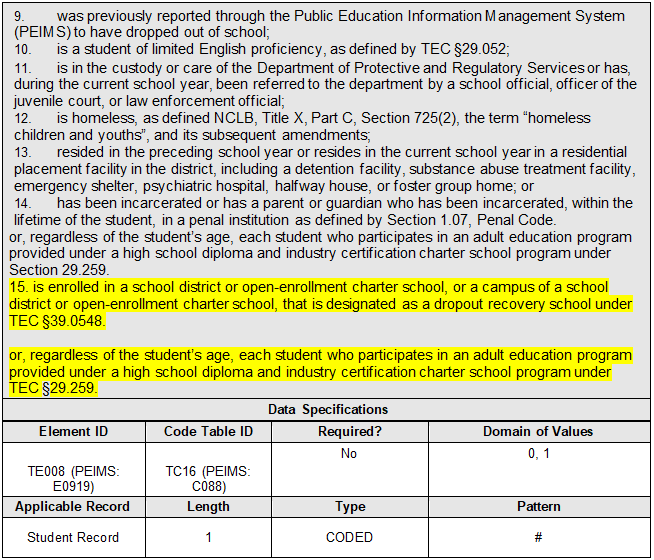 LIMITED ENGLISH PROFICIENT-ENGLISH LEARNER
Senate Bill 2066
The 87th Texas Legislative session amended Texas Education Code (TEC) §29.060(a) and (d) and §29.066(a) and (b), to replace the term, “limited English proficient (LEP)” with “emergent bilingual (EB)”

Updated data elements and supporting code tables
LIMITED ENGLISH PROFICIENT-ENGLISH LEARNER Continued
Element Name and Definition
LEP-INDICATOR-CODE to EMERGENT-BILINGUAL-INDICATOR-CODE (TE057)
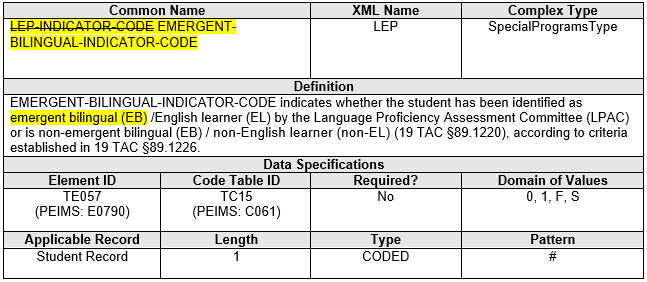 LIMITED ENGLISH PROFICIENT- ENGLISH LEARNER Continued - 2
Element Definition
BILINGUAL-INDICATOR (TE009)
Element Definition
ESL-INDICATOR (TE037)
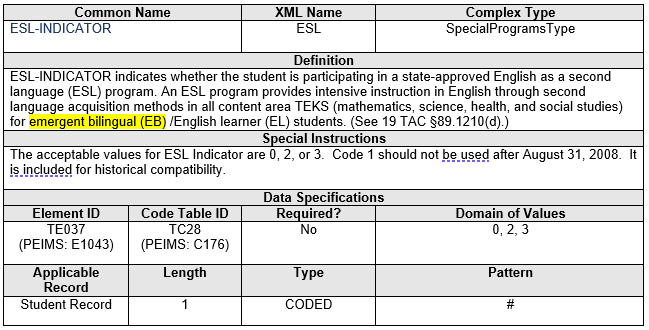 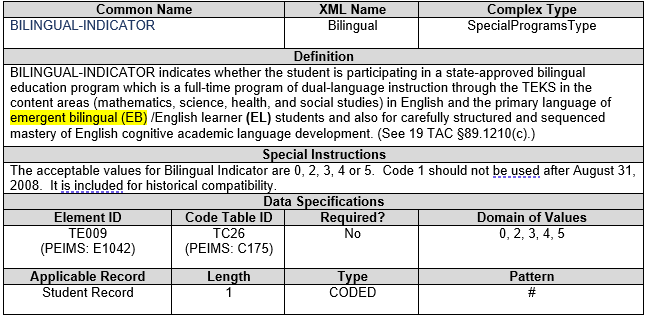 FOSTER CARE UPDATES
FOSTER-CARE-INDICATOR-CODE (TE100)
House Bill 725
The 87th Texas Legislative session, amended TEC, §29.153(b) to add prekindergarten eligibility for Texas children who are currently or were previously in foster care in another state or territory, if the child resides in this state (Texas).


Updated data element and supporting code table
FOSTER CARE UPDATES Continued
Update the data element definition for FOSTER-CARE-INDICATOR-CODE (TE100).
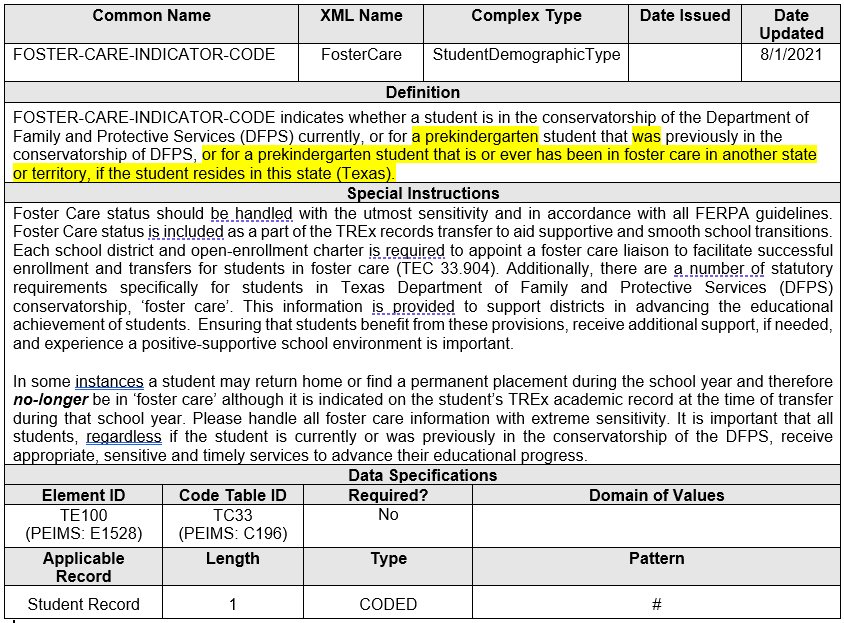 2021-2022: CODE TABLE CHANGES
Updated Code Tables
ESL-PROGRAM-TYPE-CODE (TC28)
BILINGUAL-PROGRAM-TYPE-CODE (TC26)
FOSTER-CARE-INDICATOR-CODE (TC33) 
CAREER-TECH-ED-INDICATOR (CTE) (TC03)
CRISIS-CODES (TC45)
DICIPLINARY-ACTION-REASON (TC07)
LIMITED ENGLISH PROFICIENT- ENGLISH LEARNER
Updated Code Table Translations
BILINGUAL-PROGRAM-TYPE-CODE (TC26)
Updated Code Table Translations
ESL-PROGRAM-TYPE-CODE (TC28)
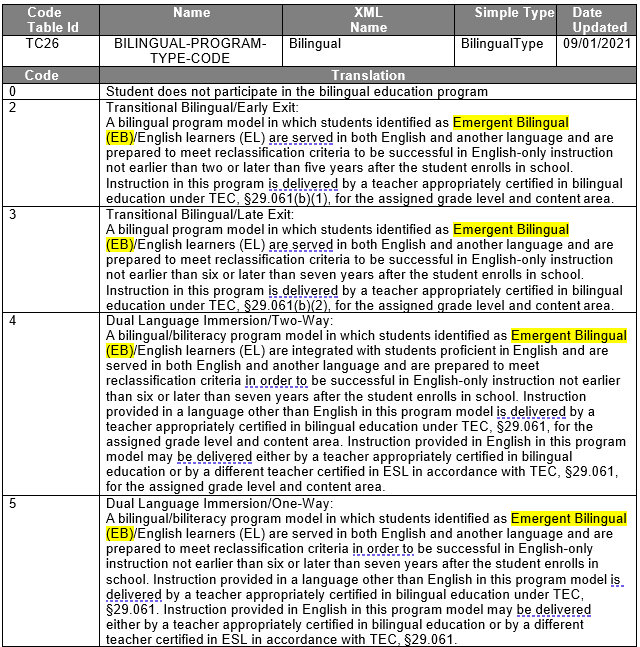 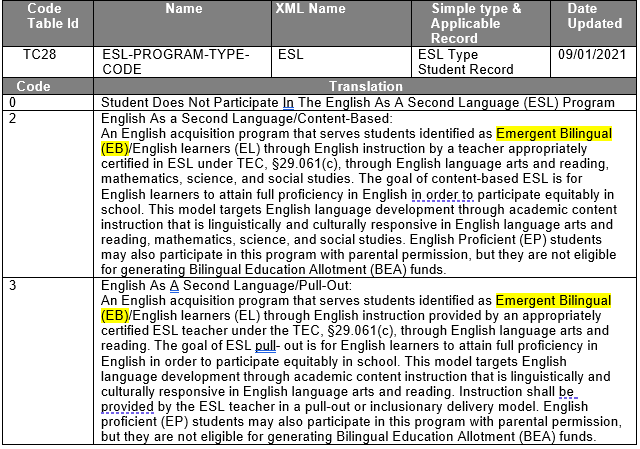 FOSTER CARE UPDATE
Added a new code to FOSTER-CARE-INDICATOR-CODE (TC33) code table and update code translations to match the C196 code table.
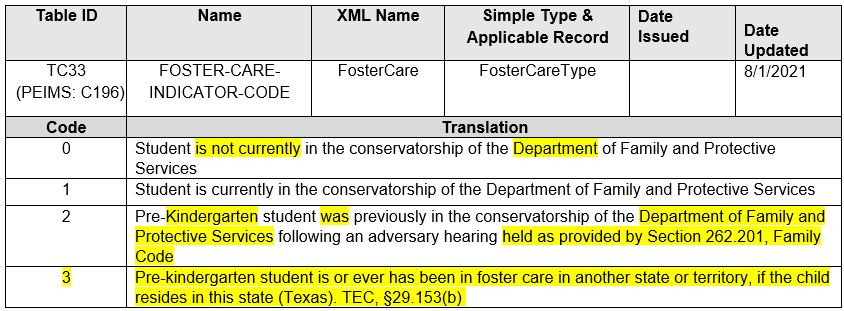 CAREER-TECH-ED-INDICATOR (CTE)
CAREER-TECH-ED-INDICATOR (CTE) (TC03)

Updated translation for Code 5 – CTE Participant to match PEIMS.
CAREER-TECH-ED-INDICATOR (CTE)  Continued
CRISIS CODES
Added two new codes to the to the CRISIS-CODE (TC45) to provide information on students that were enrolled, not in membership due to virtual learning on January 14, 2022, and May 13, 2022.
Removed code 10.
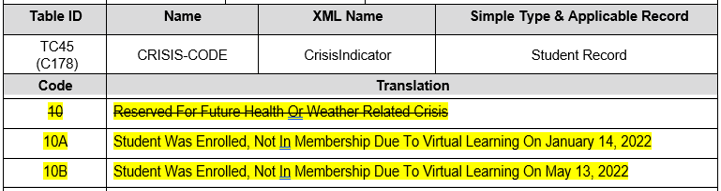 TSDS STUDENT DISCIPLINE
DISCIPLINARY-ACTION-REASON (TC07) 
House Bill 375
The 87th Texas Legislature passed House Bill 375 that updated the reference to §21.02, Penal Code found in §37.007(a), Education Code, to clarify a person who engages in an offense against a disabled individual as defined in §21.02(a)(2), Penal Code, shall be expelled.

Updated the Penal Code reference
TSDS STUDENT DISCIPLINE  Continued
Updated code translation “57” in DISCIPLINARY-ACTION-REASON (TC07) code table.
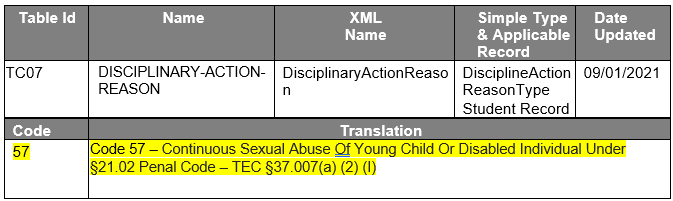 2022-2023
2022-2023: DATA ELEMENT CHANGES
Updated Data Elements
PK-ELIGIBLE-PREVIOUS-YEAR-INDICATOR-CODE (TE138)
POST-SECONDARY-CERTIFICATION-LICENSURE-EARNED (TE133) 
PERSONAL-GRADUATION-PLAN (TE063)

Added New Element 
POST-SECONDARY-CERTIFICATION-LICENSURE-RESULT (TE142)
PK-ELIGIBLE-PREVIOUS-YEAR-INDICATOR-CODE
PK-ELIGIBLE-PREVIOUS-YEAR-INDICATOR-CODE (TE138).
The definition for the data element, PK-ELIGIBLE-PREVIOUS-YEAR-INDICATOR-CODE (TE138), indicated it was to be used only for four-year-old students. TREx updated the data element definition to include five-year-old students as eligible for prekindergarten if a parent chooses to retain the student.

Updated Data Element
PK-ELIGIBLE-PREVIOUS-YEAR-INDICATOR-CODEContinued
Updated data element PK-ELIGIBLE-PREVIOUS-YEAR-INDICATOR-CODE (TE138) definition.
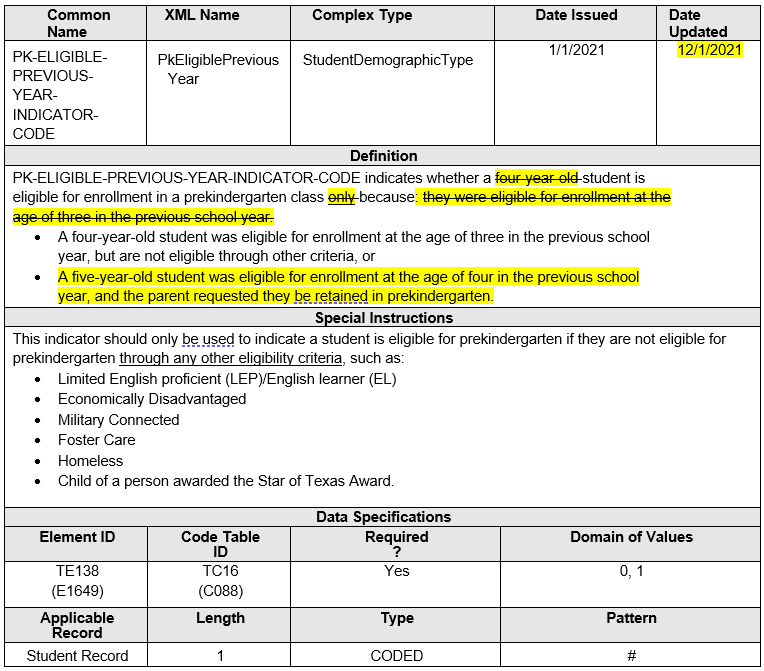 IBC UPDATES AND EXAM RESULTS
TEA must collect and report information for those students who fail to pass an IBC exam. To align with PEIMS, TREx added one new data element, POST-SECONDARY-LICENSURE-RESULT (TE142), with a corresponding code table, POST-SECONDARY-LICENSURE-RESULT-CODE (TC47). The data element definition for POST-SECONDARY-LICENSURE-CERTIFICATION-CODE (TE133) was updated from indicating an exam earned by a student to an exam taken by a student. 

Changed the data element name POST-SECONDARY-CERTIFICATION-LICENSURE-EARNED (TE133) to POST-SECONDARY-CERTIFICATION-LICENSURE-CODE.
Added new data element POST-SECONDARY-CERTIFICATION-LICENSURE-RESULT (TE142).
Added new code table POST-SECONDARY-CERTIFICATION-LICENSURE-RESULT-CODE (TC47).
POST-SECONDARY-CERTIFICATION-LICENSURE-CODE
Changed the data element name POST-SECONDARY-CERTIFICATION-LICENSURE-EARNED (TE133) to POST-SECONDARY-CERTIFICATION-LICENSURE-CODE.
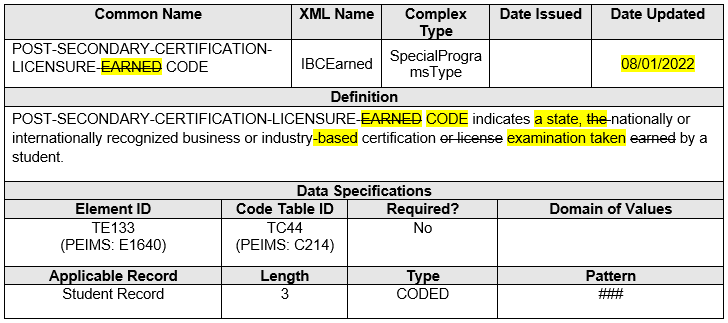 POST-SECONDARY-CERTIFICATION-LICENSURE-RESULT
Added new data element POST-SECONDARY-CERTIFICATION-LICENSURE-RESULT (TE142).
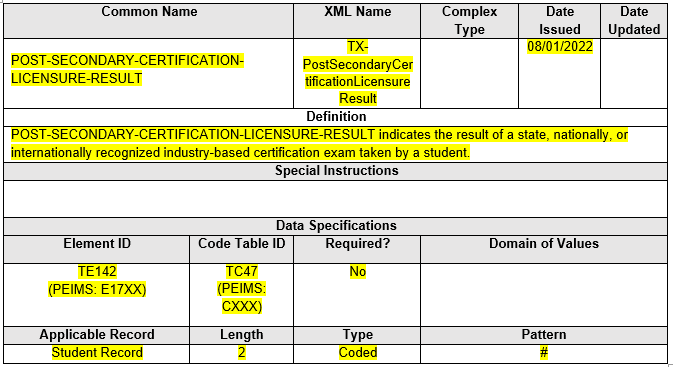 PERSONAL-GRADUATION-PLAN
Updated data element Definition and Special Instructions for PERSONAL-GRADUATION-PLAN (TE063)
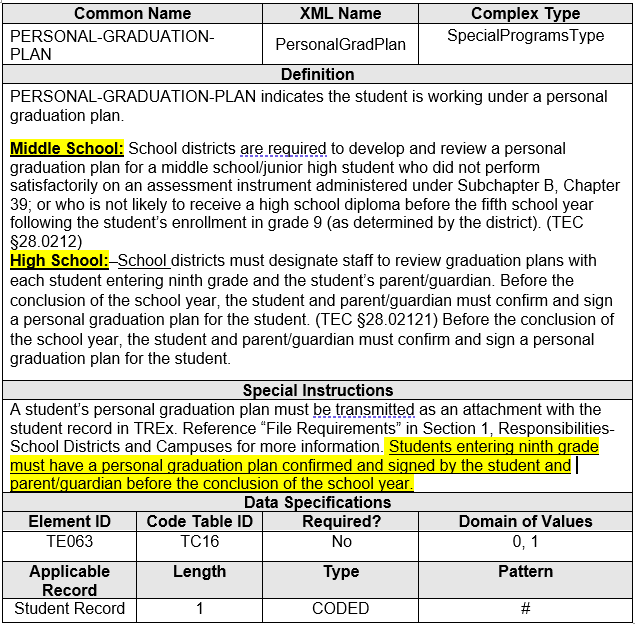 2022-2023: CODE TABLE CHANGES
Updated Code Tables
POST-SECONDARY-CERTIFICATION-LICENSURE-RESULT-CODE (TC47)
FINANCIAL-AID- APPLICATION-CODE (TC46)
POST-SECONDARY-CERTIFICATION-LICENSURE-RESULT-CODE
Added new code table POST-SECONDARY-CERTIFICATION-LICENSURE-RESULT-CODE (TC47).
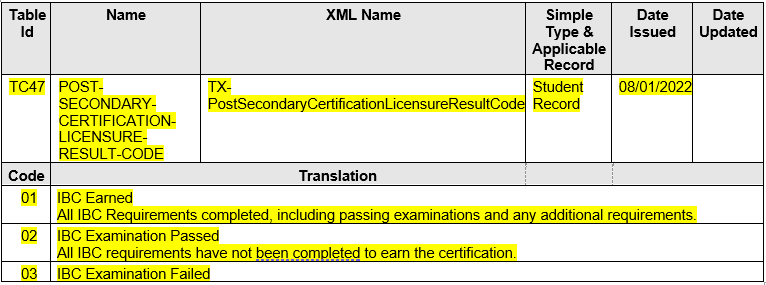 FINANCIAL-AID- APPLICATION-CODE
FINANCIAL-AID- APPLICATION-CODE (TC46)
The Curriculum Standards and Student Support division determined that the code “02” translation needed further clarification. 
Updated Code Table
FINANCIAL-AID- APPLICATION-CODE Continued
Updated code “02” to “Exception submitted/Opt-Out” for the 2022-2023 school year.
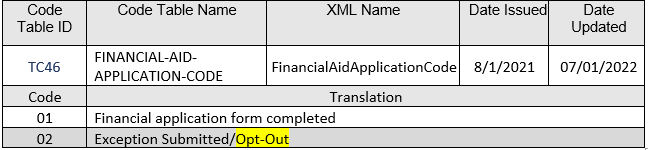 FREQUENTLY ASKED QUESTIONS
Crisis Codes 10A, 10B added to TREx

Question: Do districts need to report previous years’ Crisis Codes? 
Answer: Districts need to report current year Crisis Codes.  Prior year Crisis Codes remain in the data standards if an LEA wants to send the Crisis Code to a new district.  It is not required to send prior year Crisis Codes but can be optionally sent.

TREx Publication

Question: When will the TREx Data Standards be published?
Answer: The TREx Data Standards will be published in August 2022.
TEXAS RECORDS EXCHANGE (TREx)
Portal Demo
Questions